caùnh buoàm
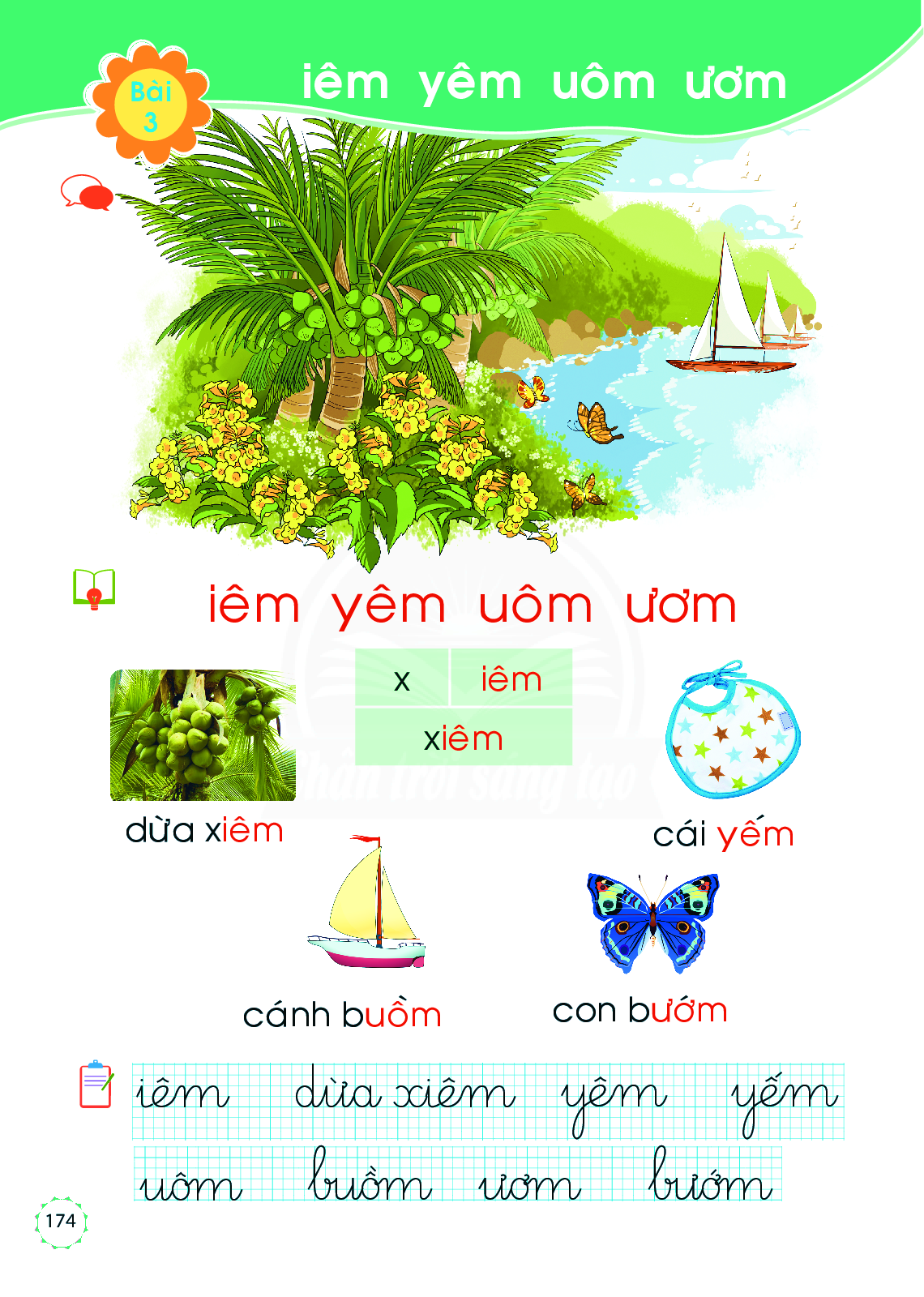 döøa xieâm
böôm böôùm
Baøi 3
ieâm  yeâm  uoâm  öôm
ieâm
ieâm
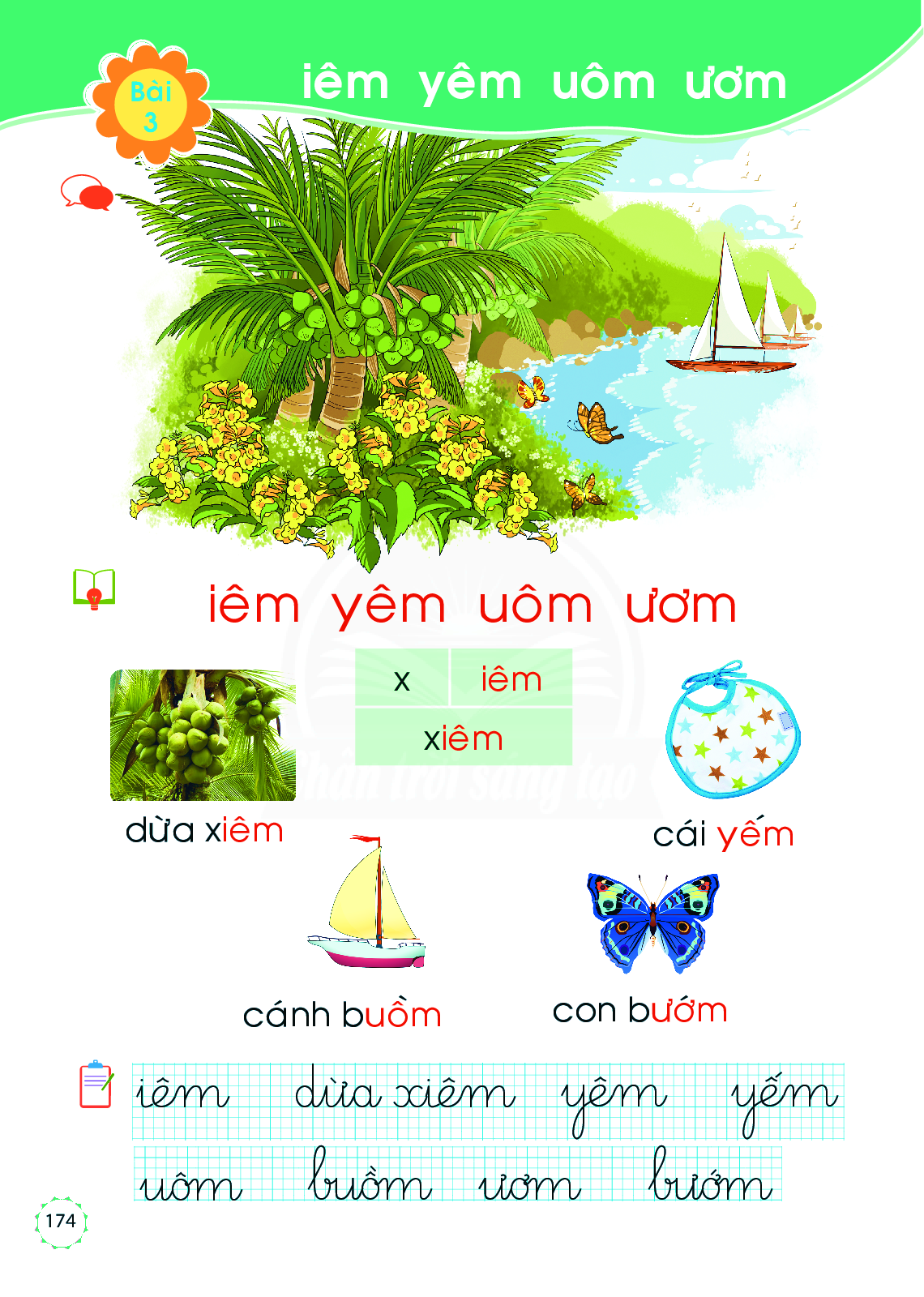 x
ieâm
xieâm
döøa xieâm
yeâm
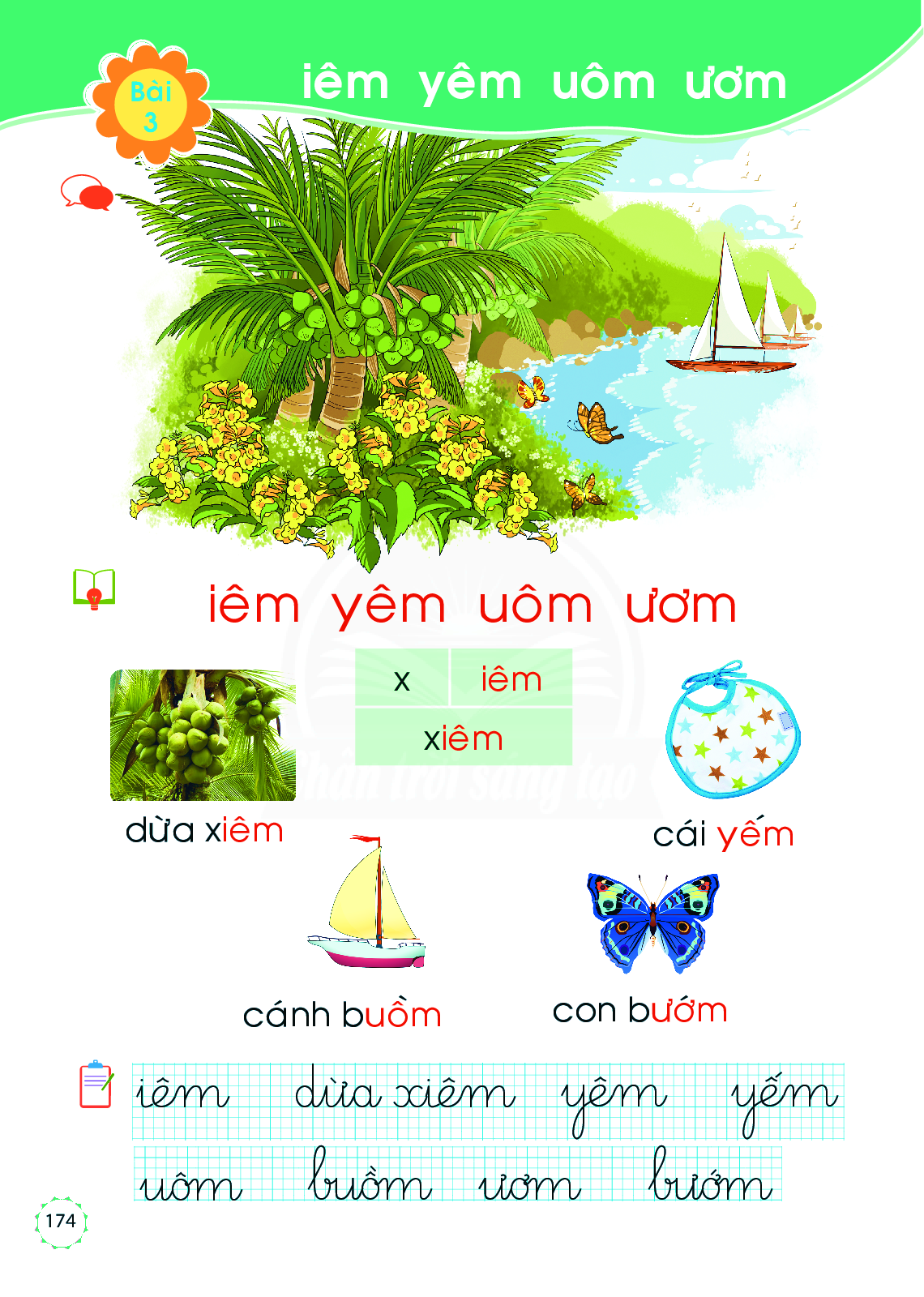 yeâm
yeám
yeám
caùi yeám
uoâm
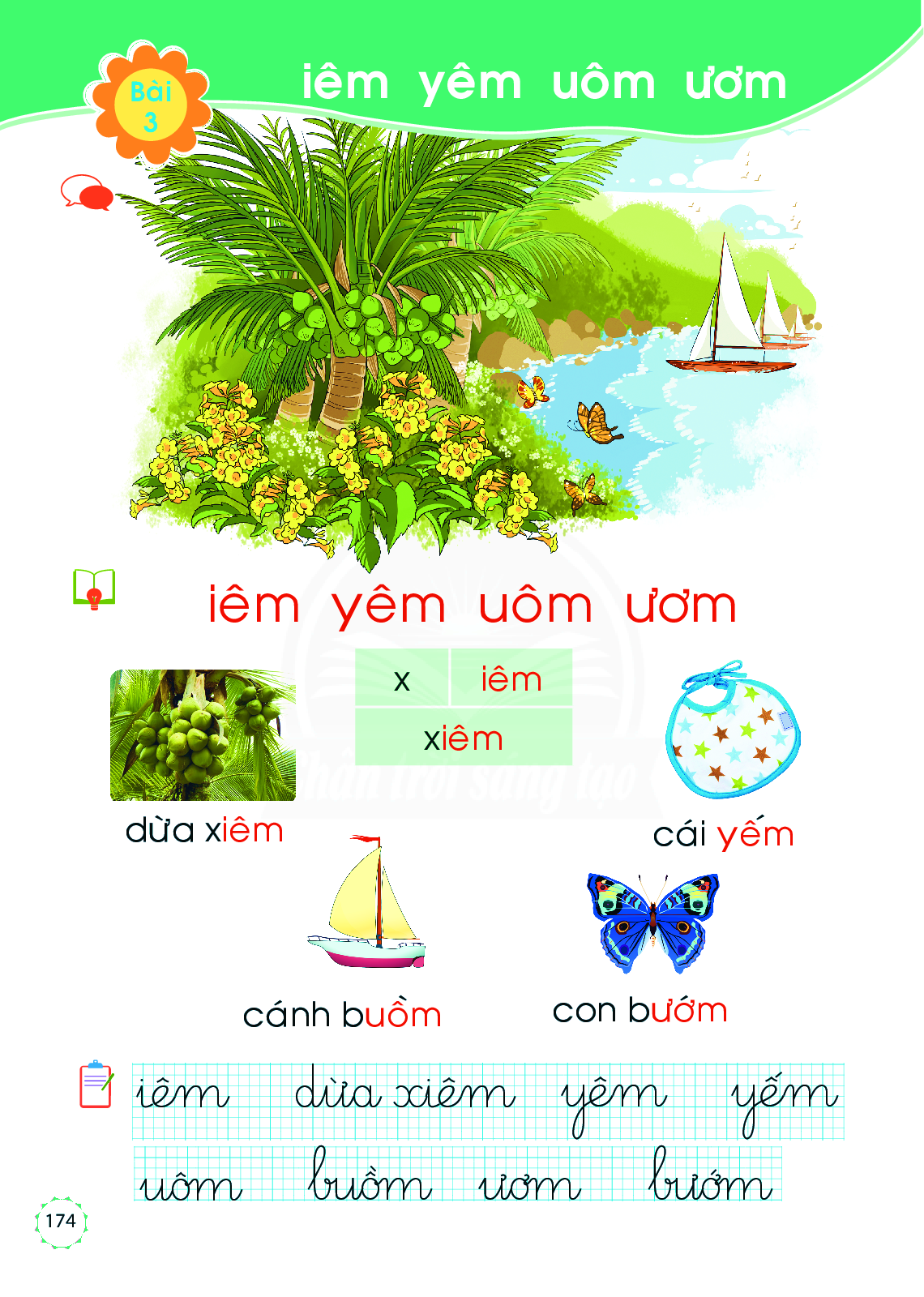 uoâm
b
uoâm
buoàm
caùnh buoàm
öôm
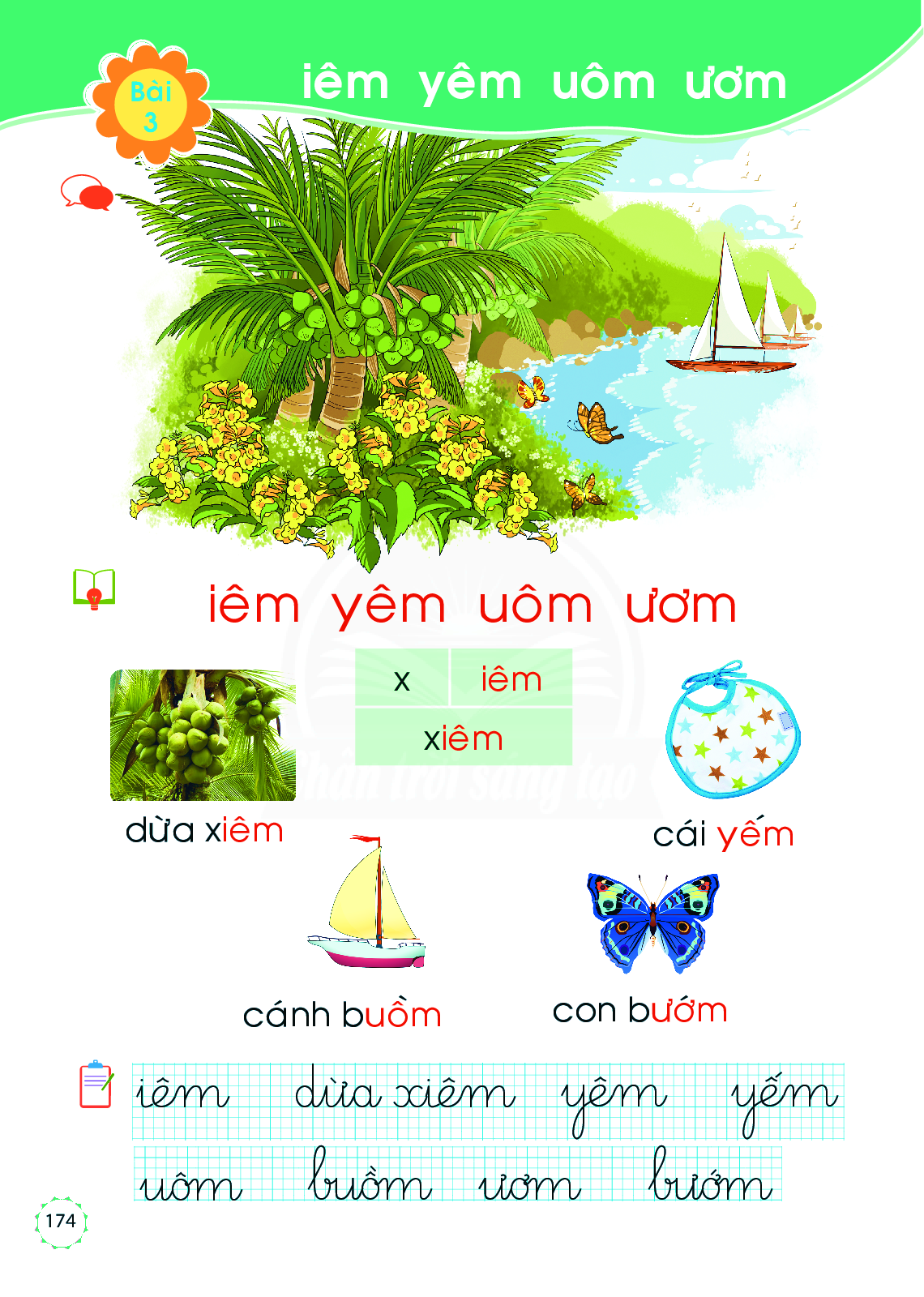 öôm
b
öôm
böôùm
con böôùm
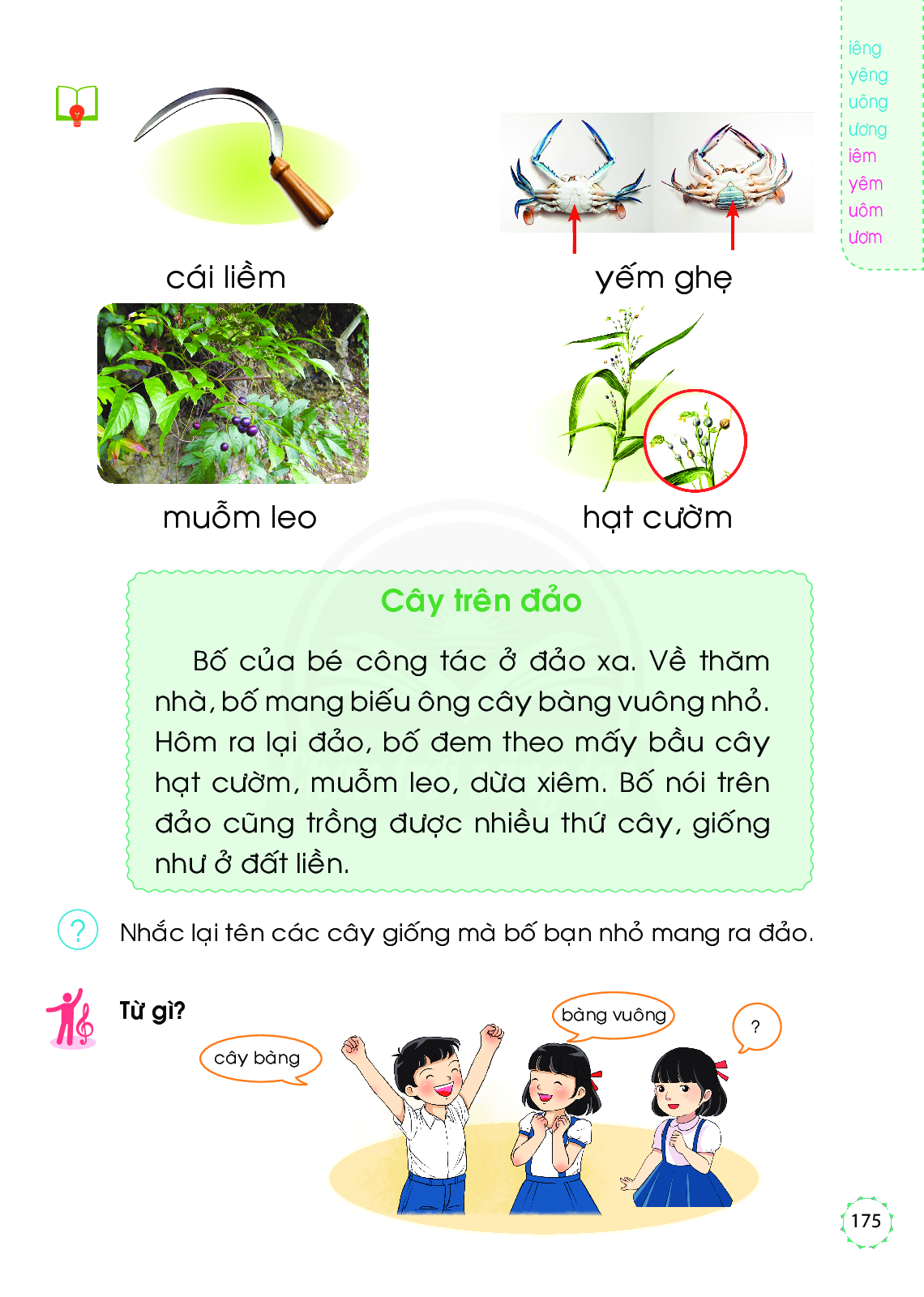 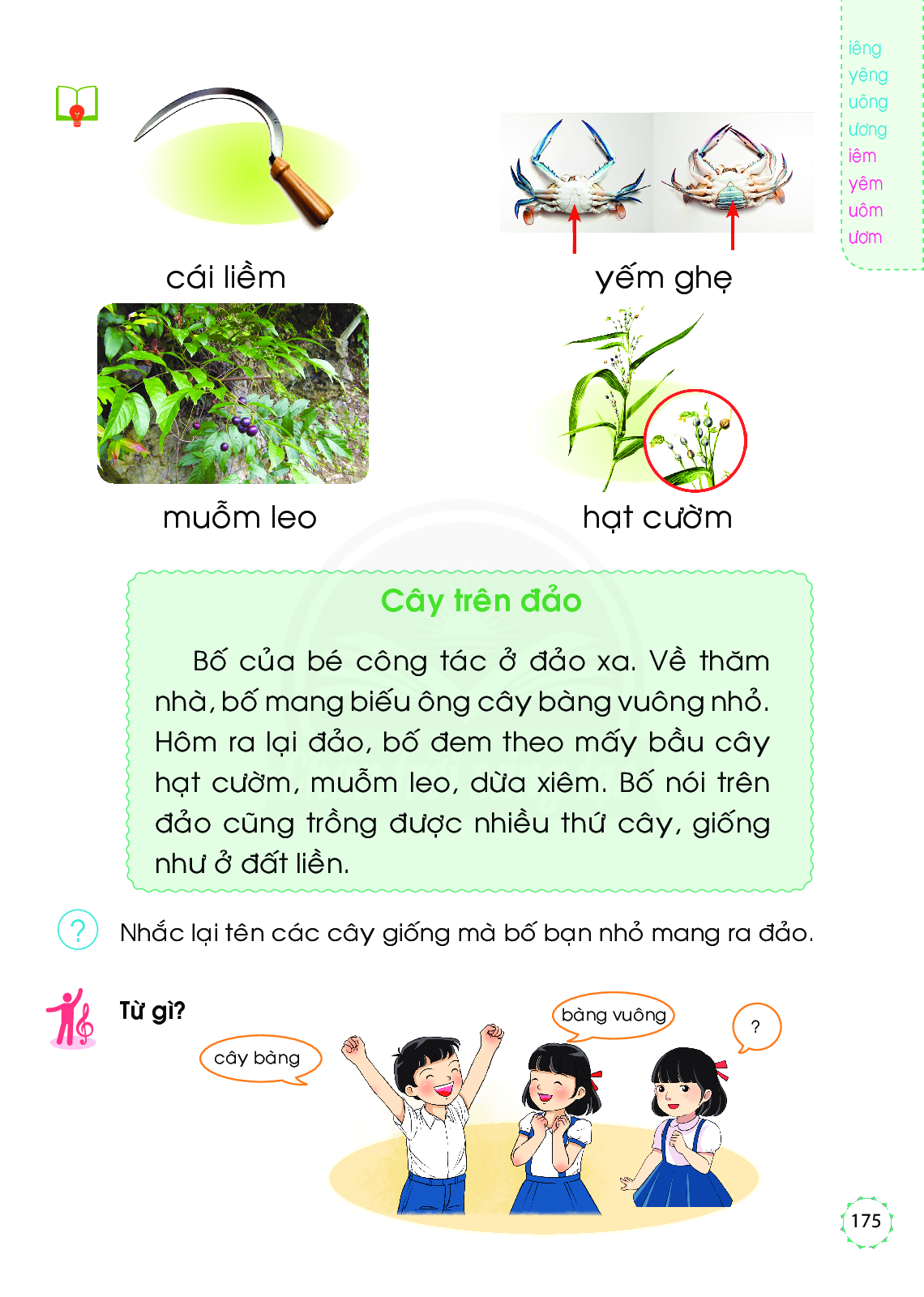 caùi lieàm
yeám gheï
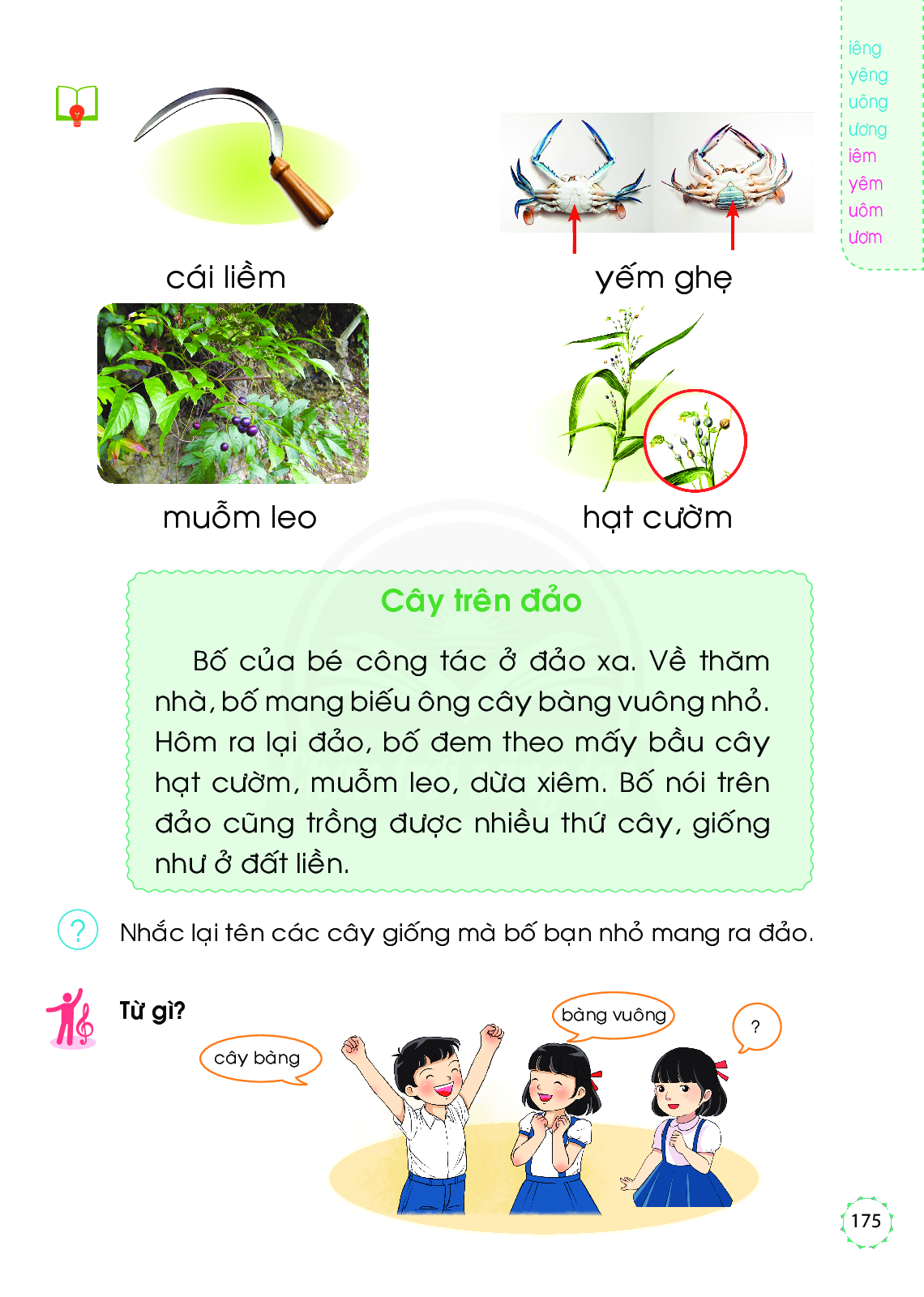 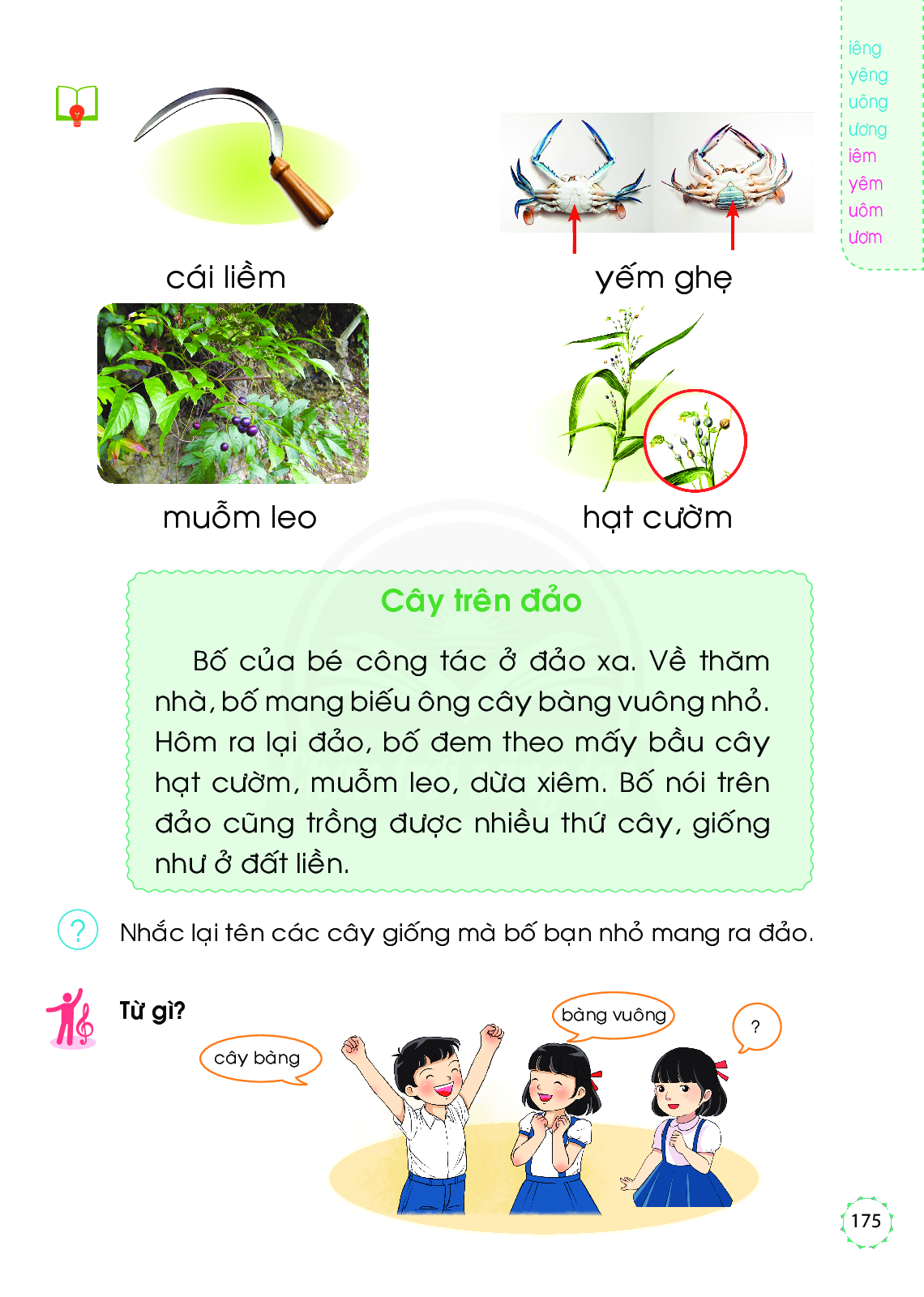 muoãm leo
haït cöôøm
Caây treân ñaûo
 	     Boá cuûa beù coâng taùc ôû ñaûo xa. Veà thaêm nhaø, boá mang bieáu oâng caây baøng vuoâng nhoû. Hoâm ra laïi ñaûo, boá ñem theo maáy baàu caây haït cöôøm, muoãm leo, döøa xieâm. Boá noùi treân ñaûo cuõng troàng ñöôïc nhieàu thöù caây, gioáng nhö ôû ñaát lieàn.
1
2
3
4
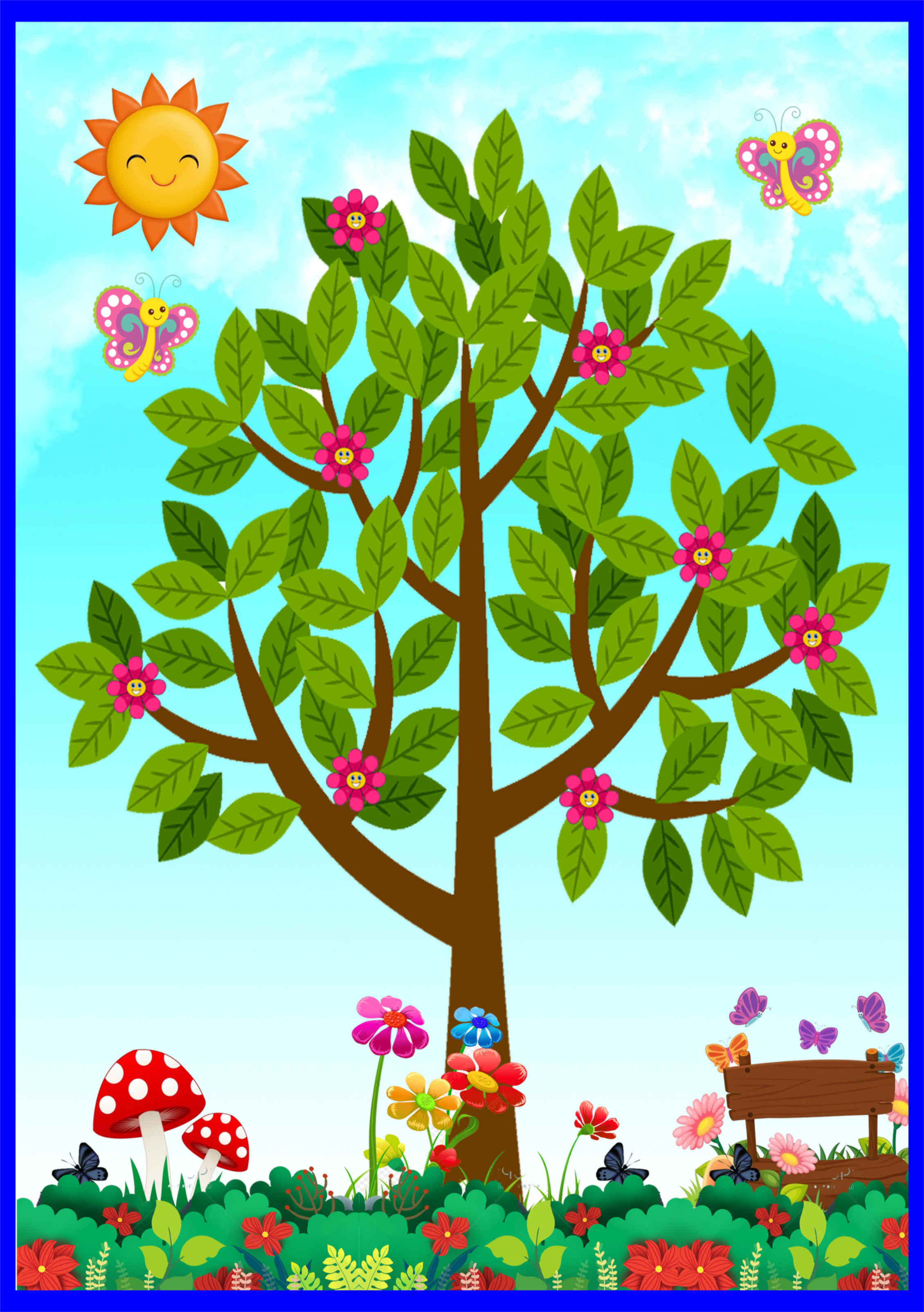 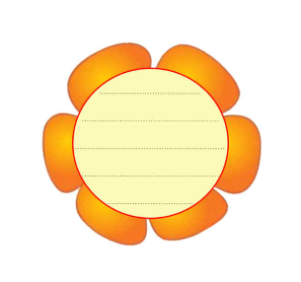 3
muoãm leo
caùi yeám
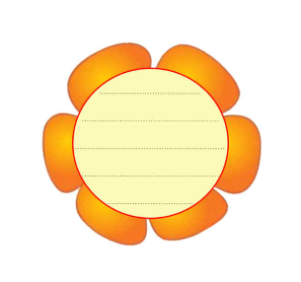 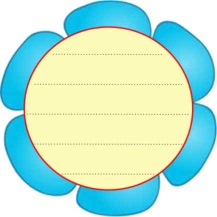 1
4
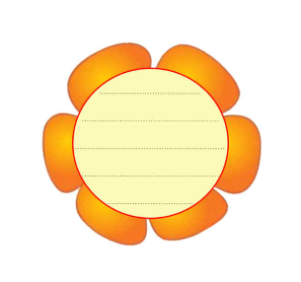 döøa xieâm
haït cöôøm
2
[Speaker Notes: Chọn bông nào bấm vào bông ý,ra chữ cần đọc,đọc xong bấm lại vào bông hoa đó để hái hoa xuống]